Szórványszolgálat a vállalt jelen és remélt jövő
Kádas Richard László ref. lelk.
Burgenland „járásai”
Felsőőri Kétnyelvű Szövetségi Gimnázium (ZBG Oberwart)
Felsőőri Felsőtagozat (NMS Oberwart)
HLW Pinkafeld
Ökumené
Arányok Ausztriában 2021-ben
Evangelisch A.B.	258.805 (Lutheránus)
Evangelisch H.B.	11.780 (Református)
Evangelisch-methodistisch	1.500 (Metodista)
Gesamt	272.085 (összesen)
Programok (a teljesség igénye nélkül)
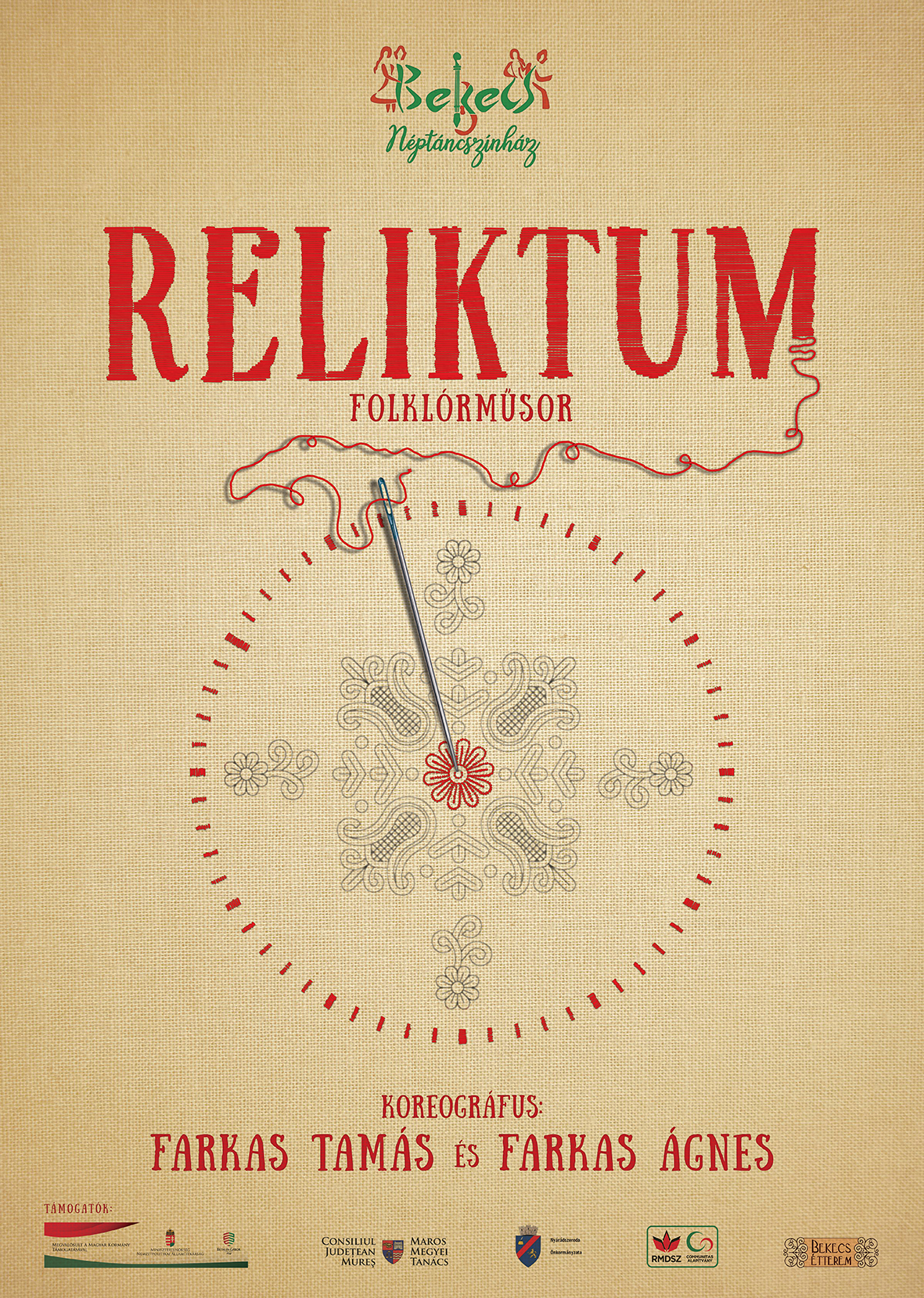 Új honlap, elérhetőségek
https://www.die-reformierten.at/
pfarrer@die-reformierten.at 
office@die-reformierten.at
Televíziós istentisztelet húsvét hétfőn
https://religion.orf.at/tv/stories/3212637/
A teremtés éve 2022
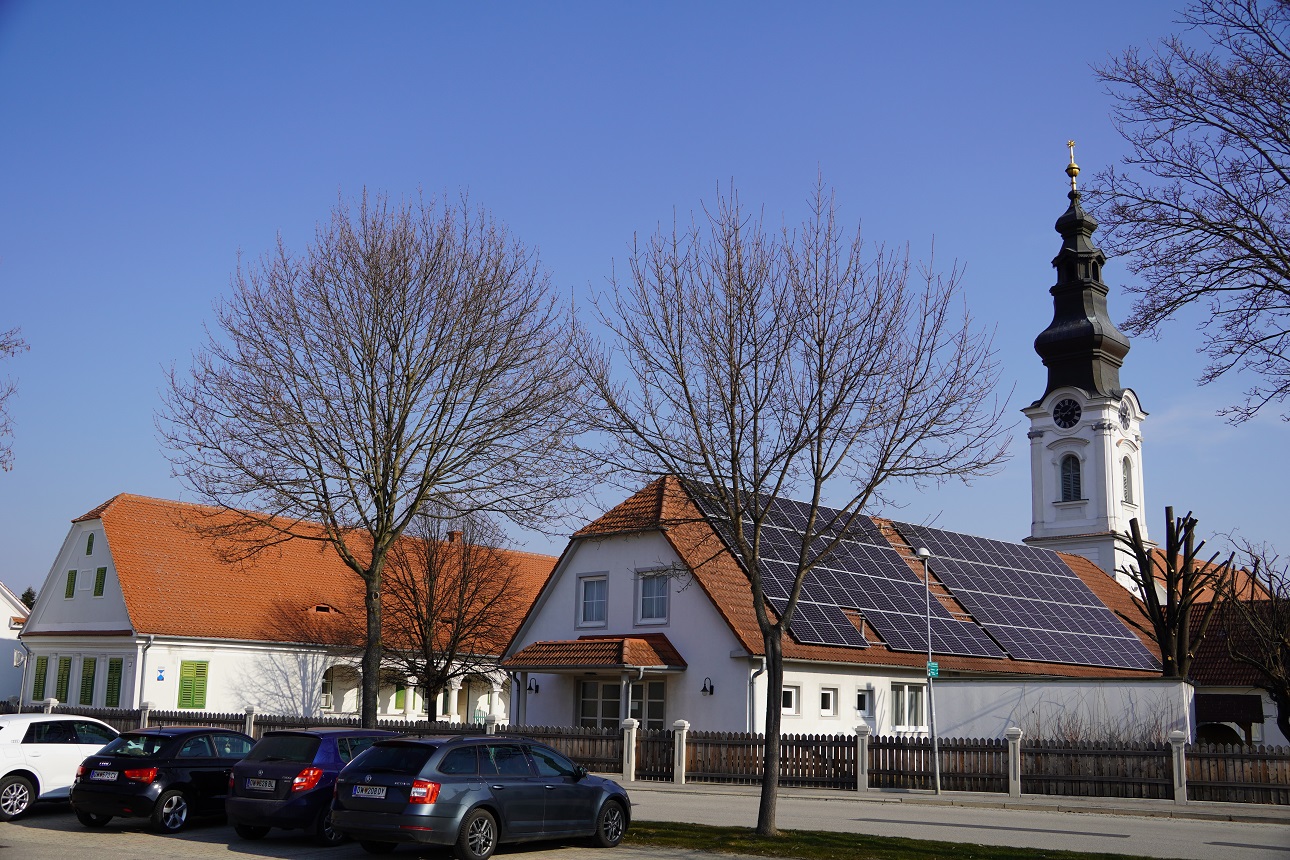 Kárpátalja diakónia támogatása
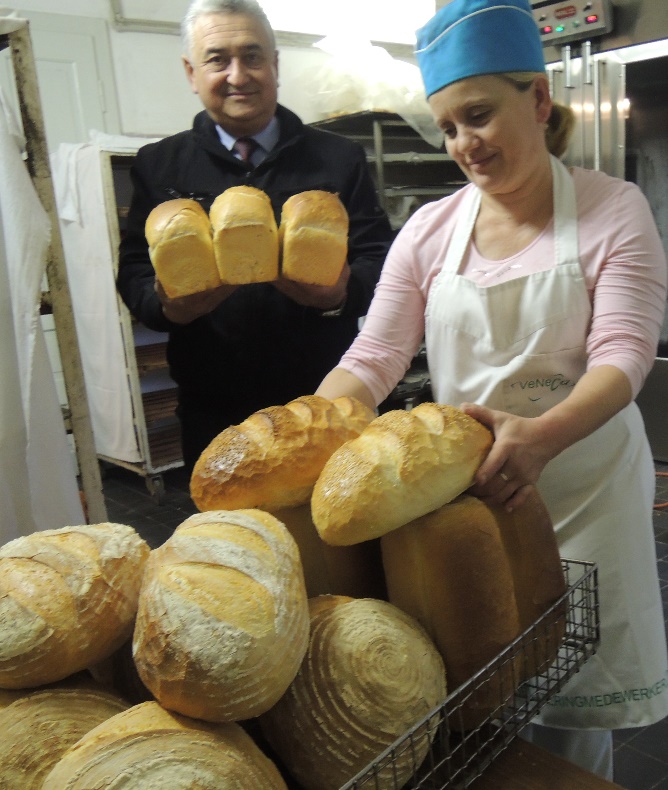 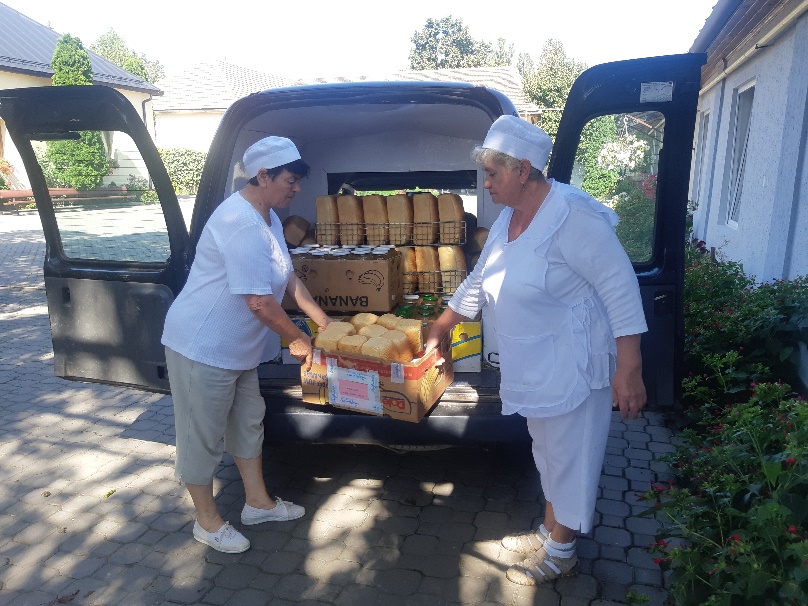 Jövőképek?
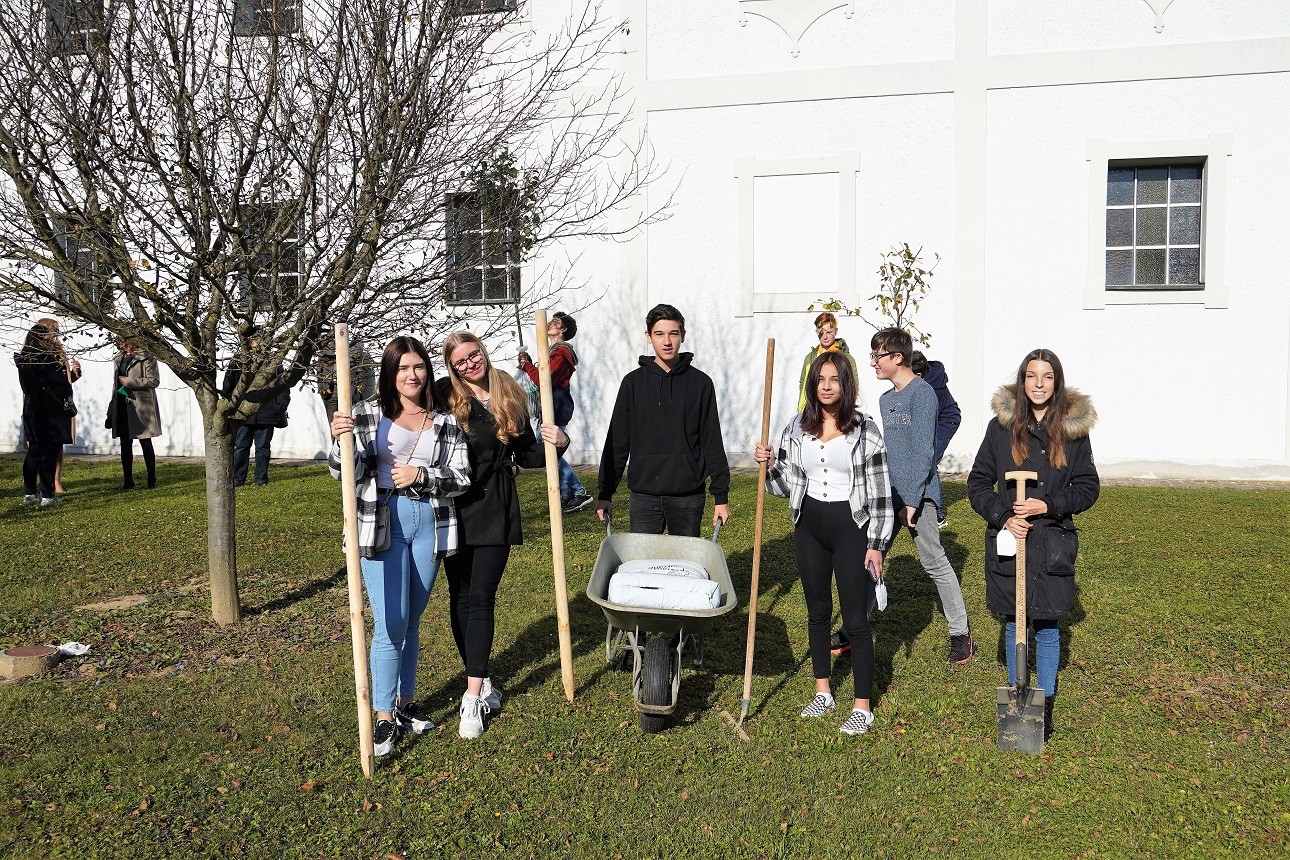 Quo vadis?
A település változásai(Hochhaus, EO Park)
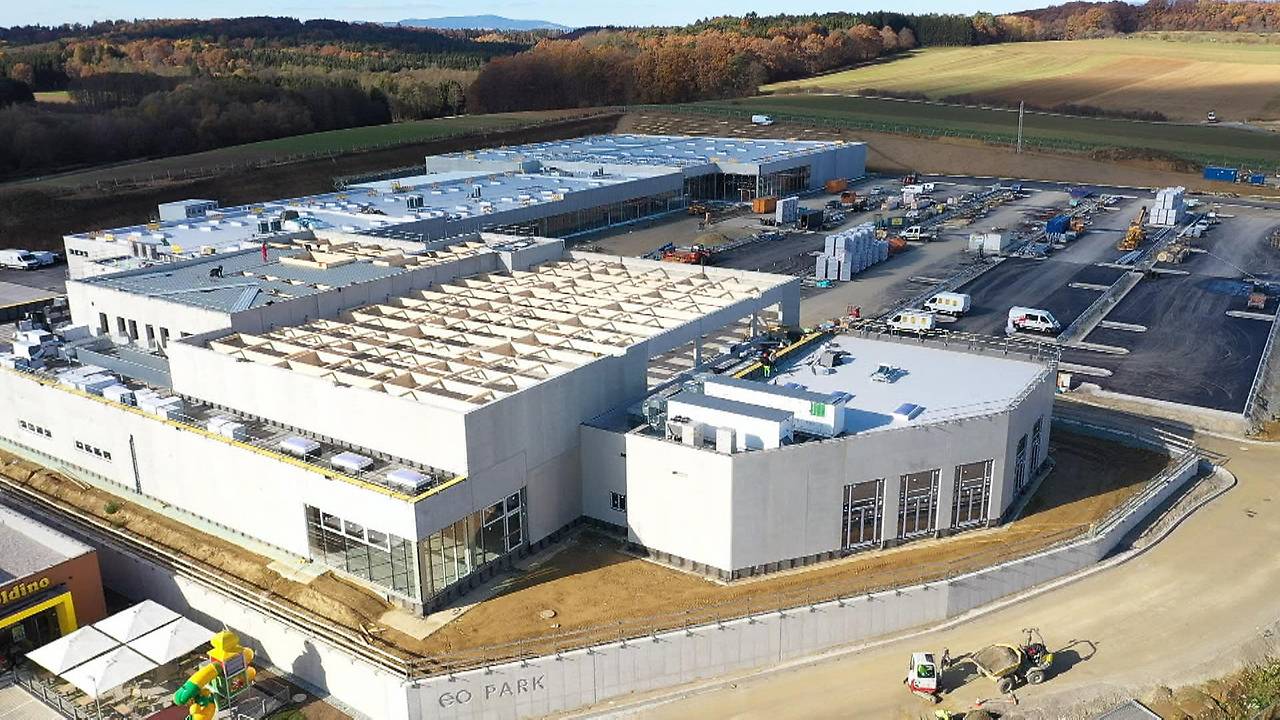 A település változásai(Sportközpont, vörös kereszt, kórház)
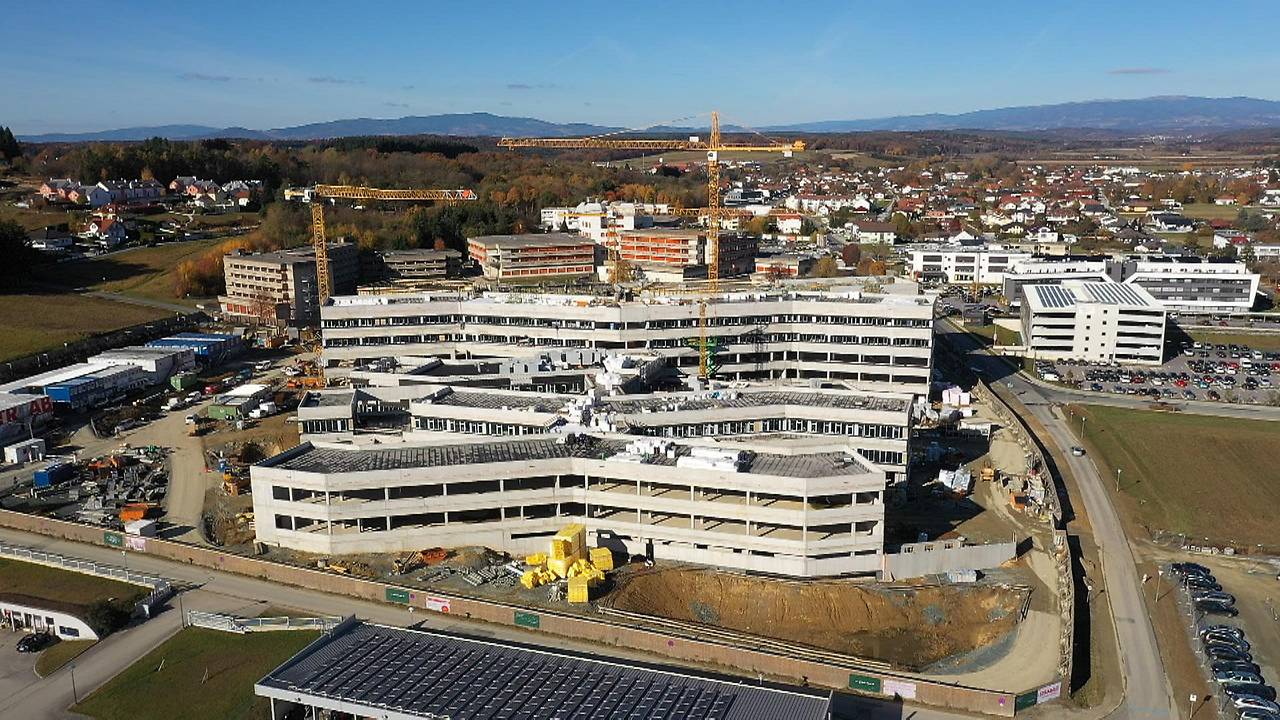 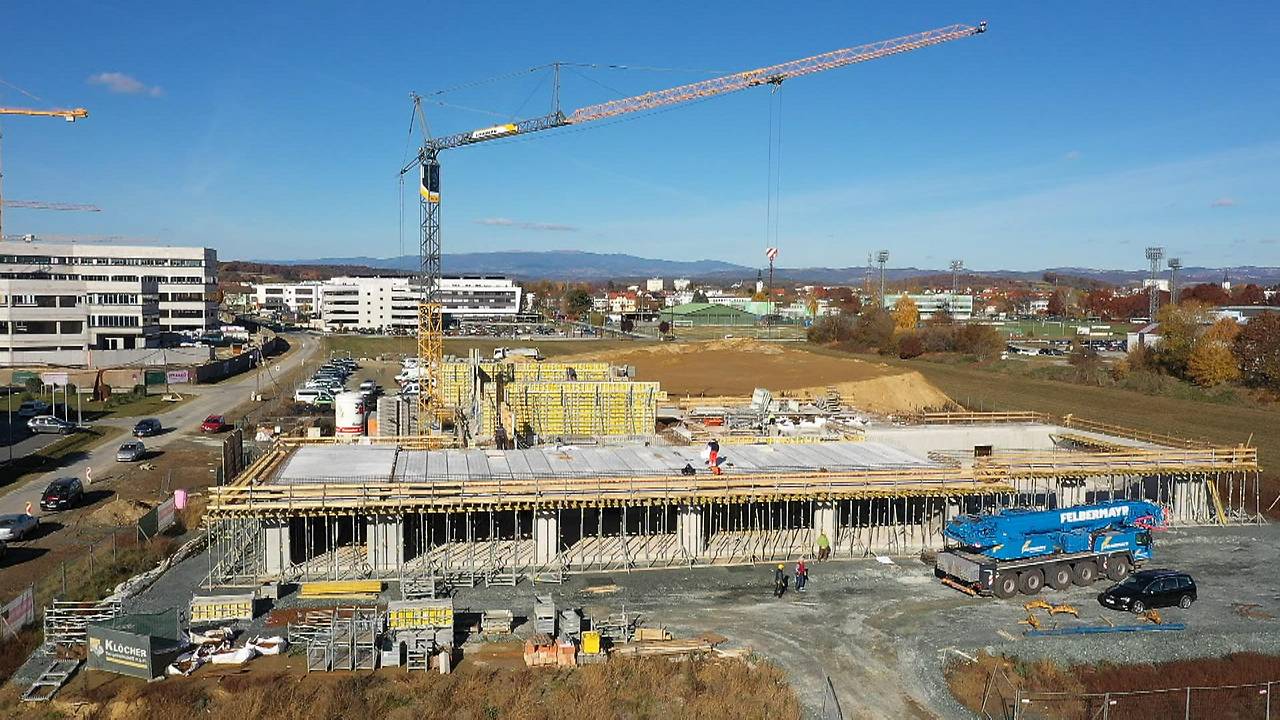 Zsolt42,2-3a
Ahogyan a szarvas kívánkozik a folyóvízhez, úgy kívánkozik a lelkem hozzád, Istenem! Isten után szomjazik lelkem, az élő Isten után…
Köszönöm a figyelmet!